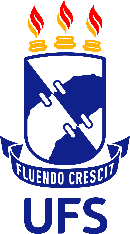 [TÍTULO] MODELO PARA A APRESENTAÇÃO DE TRABALHOS EM PAINÉIS NO 41º CONGRESSO BRASILEIRO DE SISTEMAS PARTICULADOS
Trocar pelo brasão da instituição do primeiro autor do trabalho
BARROZO, Marcos Antonio Souza1; SANTANA, César Costapinto2; PEREIRA, Nehemias Curvelo3; FREIRE, José Teixeira*4
1 Faculdade de Engenharia Química, Universidade Federal de Uberlândia (UFU); 2 Instituto de Tecnologia e Pesquisa, Universidade Tiradentes (Unit); 3 Departamento de Engenharia Química, Universidade Estadual de Maringá (UEM); 4 Departamento de Engenharia Química, Universidade Federal de São Carlos (UFSCar)
* Autor de correspondência. E-mail: apenas_um_dos_autores@gmail.com
INTRODUÇÃO
TÍTULO
TÍTULO
TÍTULO
CONCLUSÃO
REFERÊNCIAS BIBLIOGRÁFICAS